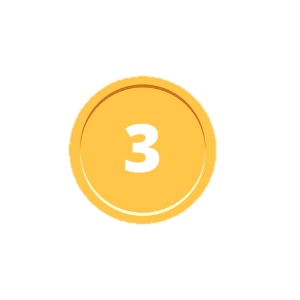 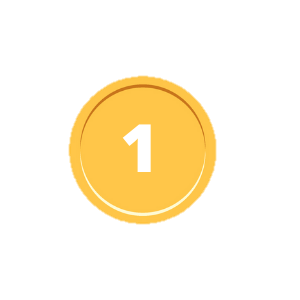 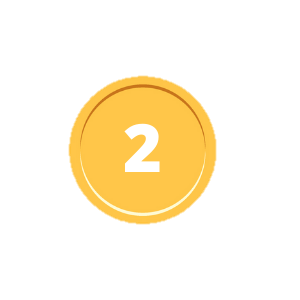 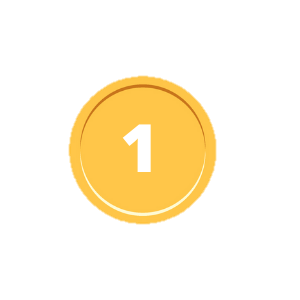 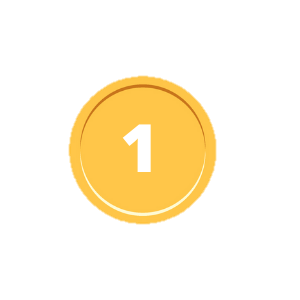 pencil
pen
eraser
pencil case
ruler
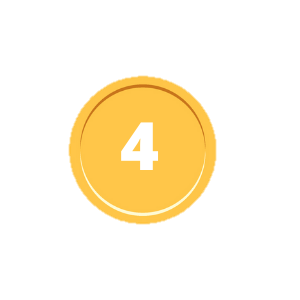 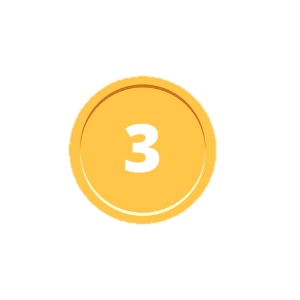 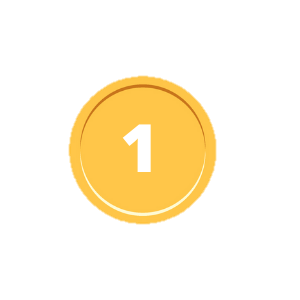 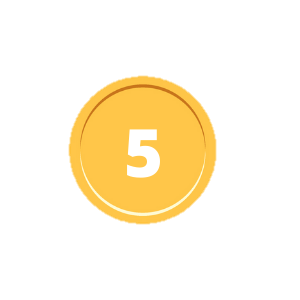 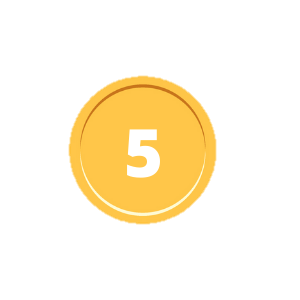 crayons
scissors
desk
chair
board
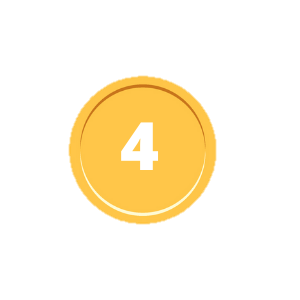 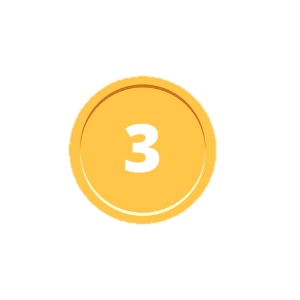 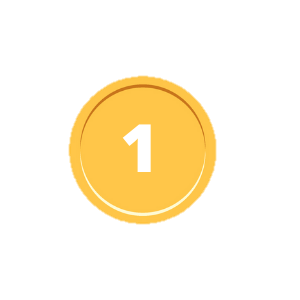 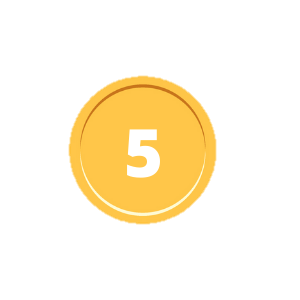 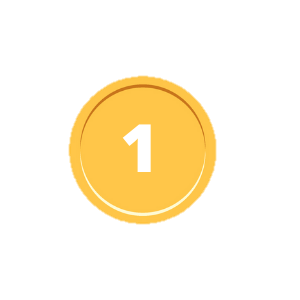 window
door
book
backpack
marker
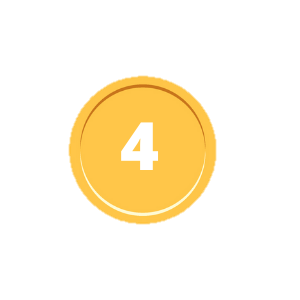 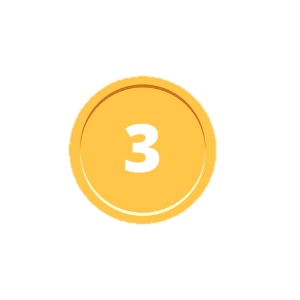 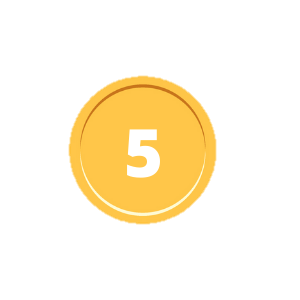 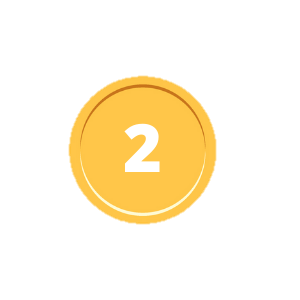 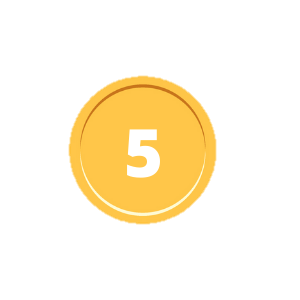 pencil sharpener
color pencils
paper clip
glue
stapler